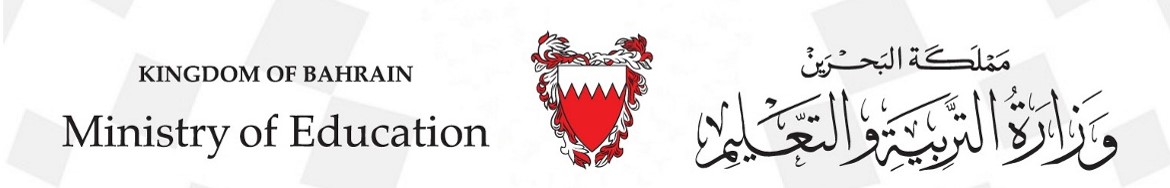 Family and Friends 2-Grade 2
Unit 8 
Tidy up!
Lesson 6
 P 77
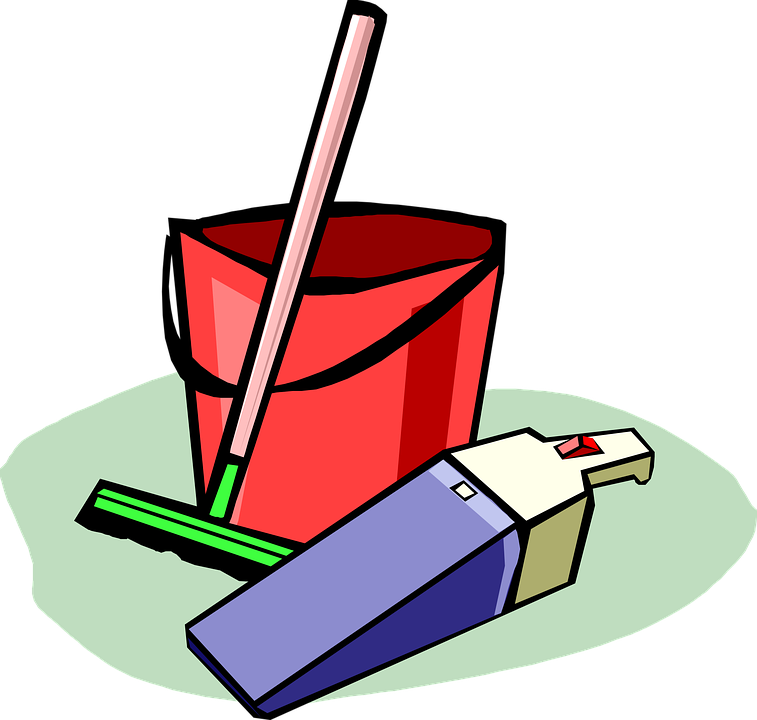 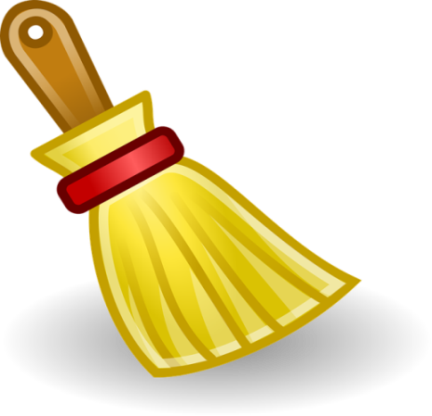 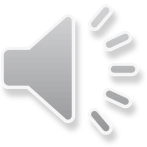 Objectives
1- Identify the use of (. - ?). 
2- Use (. - ?) in sentences.
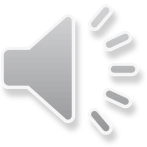 _________________________________________________________________________________________________________________________________________________
Ministry of Education-2020
How to use them ?
. 
(full-stop)
There are many plates in the cupboard.
We use full-stops at the end of sentences.
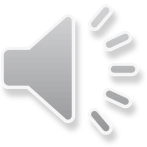 _________________________________________________________________________________________________________________________________________________
Ministry of Education-2020
How to use them ?
? 
(question mark)
What’s in the cupboard?
We use question marks at the end of questions.
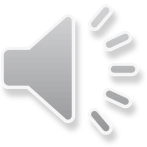 _________________________________________________________________________________________________________________________________________________
Ministry of Education-2020
There is a brown chair on the rug
.
There are books on the shelf
.
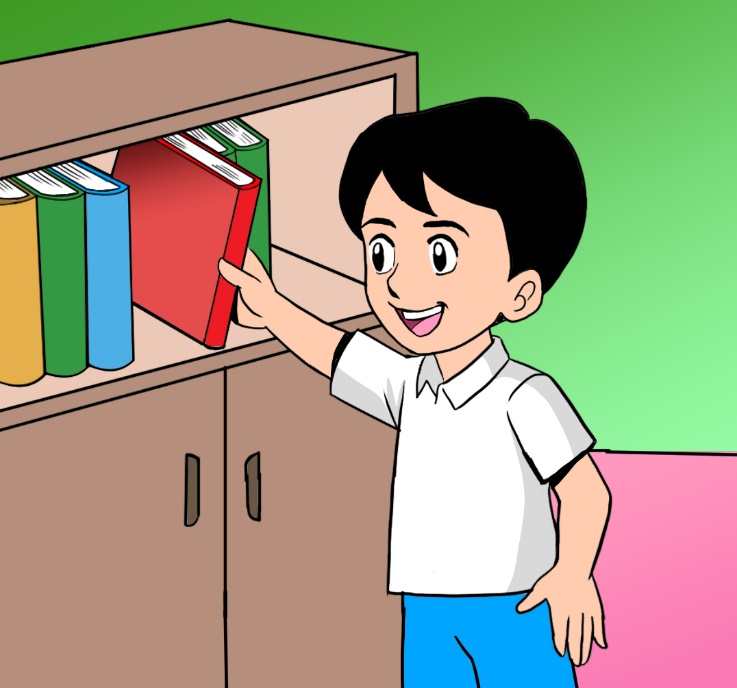 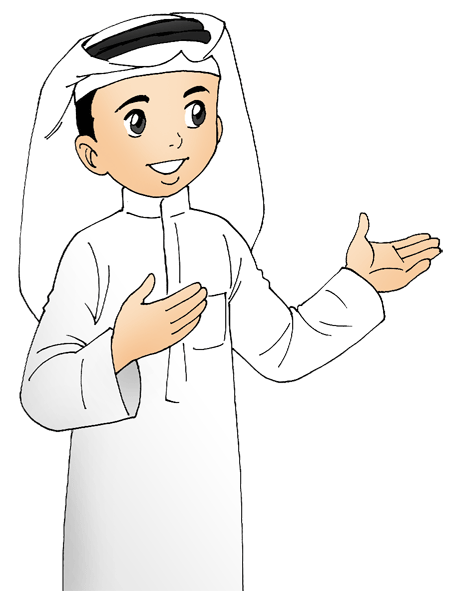 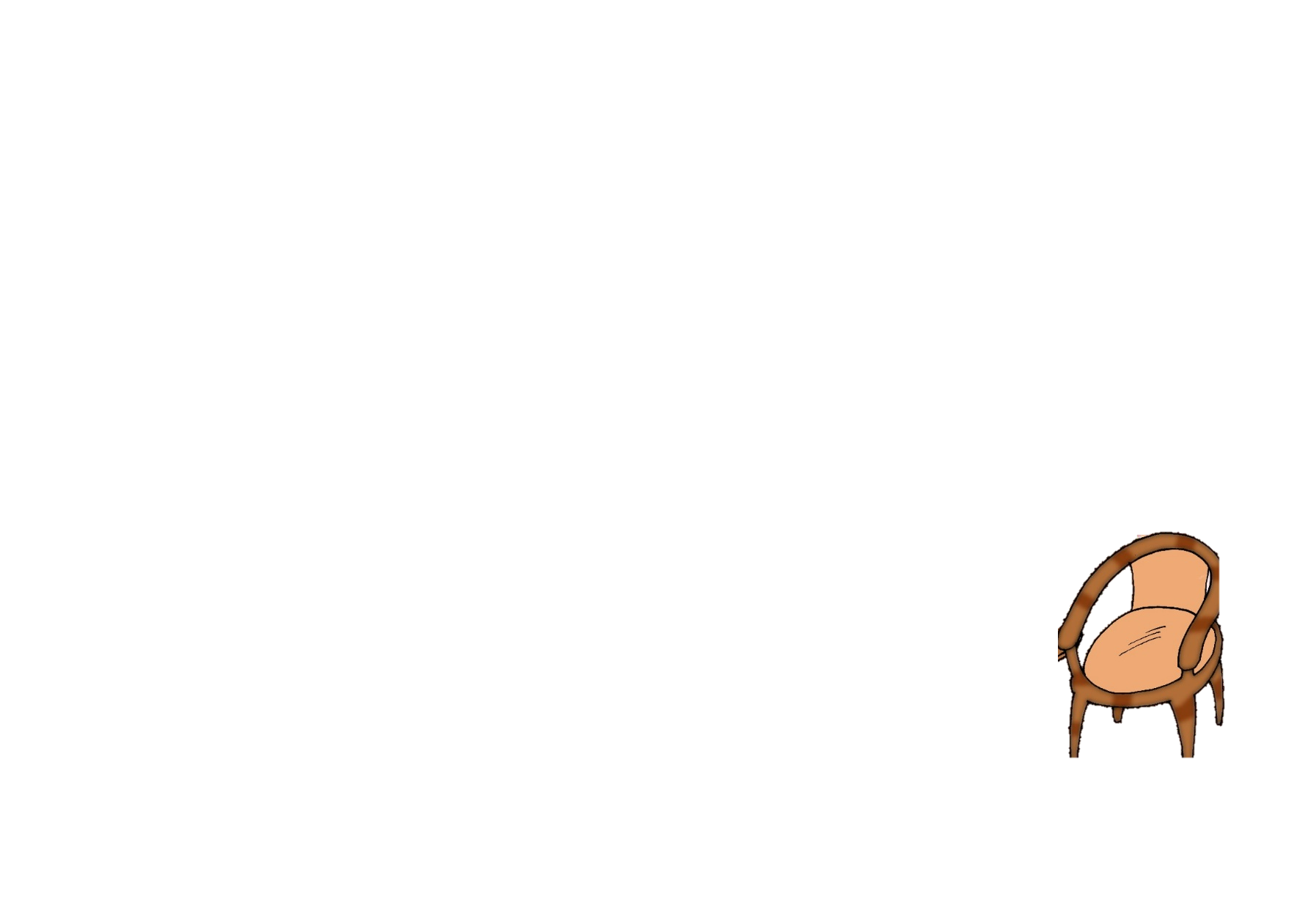 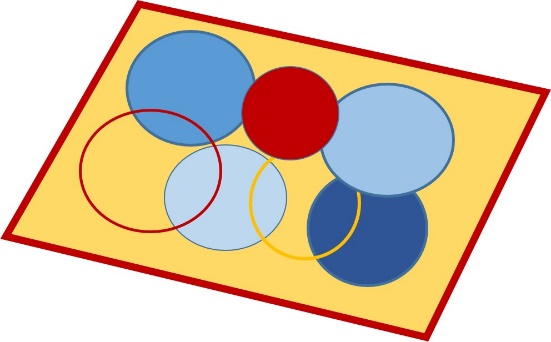 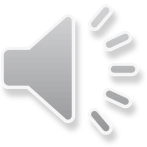 _________________________________________________________________________________________________________________________________________________
Ministry of Education-2020
?
What is your name
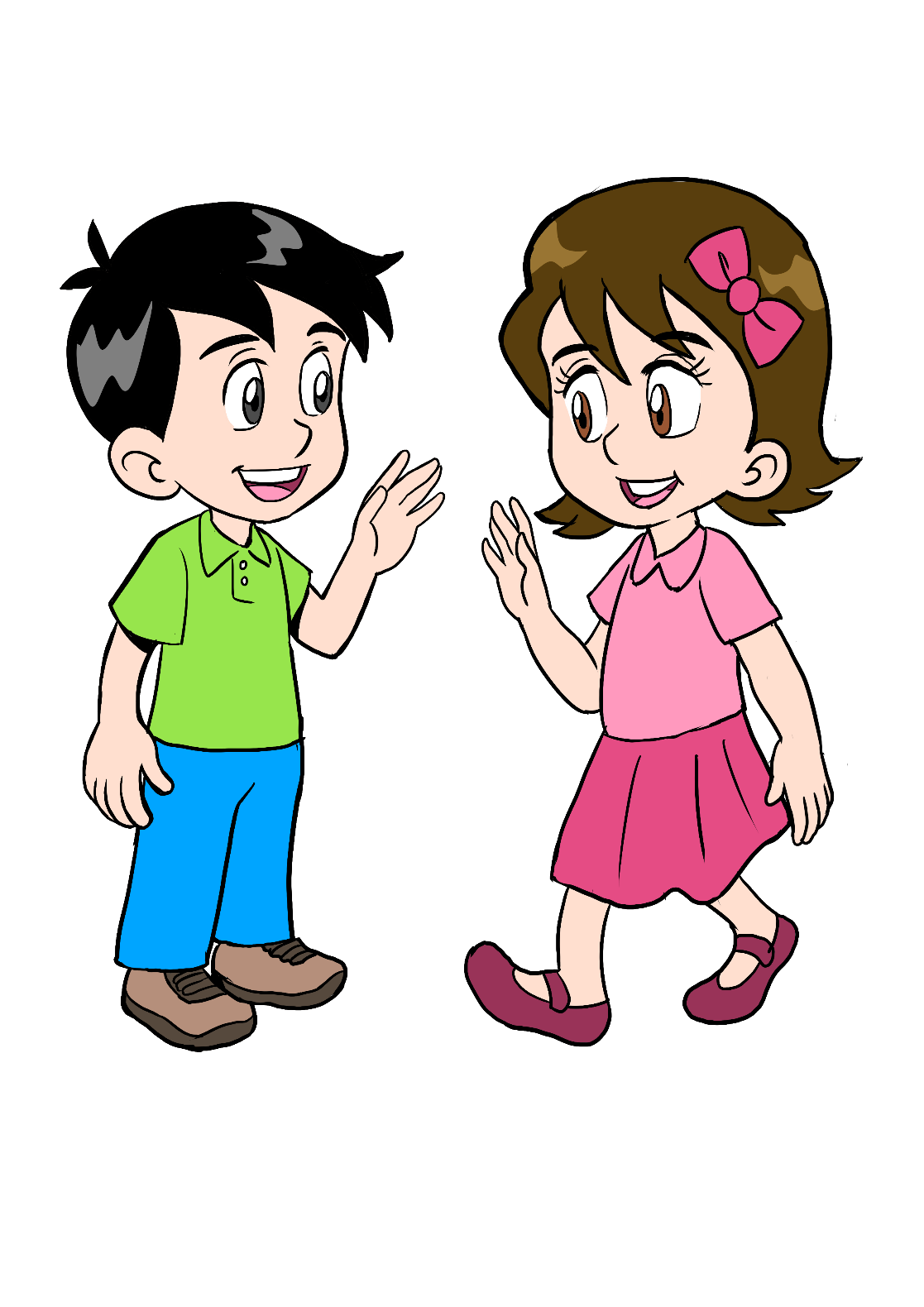 ?
Where is my plate
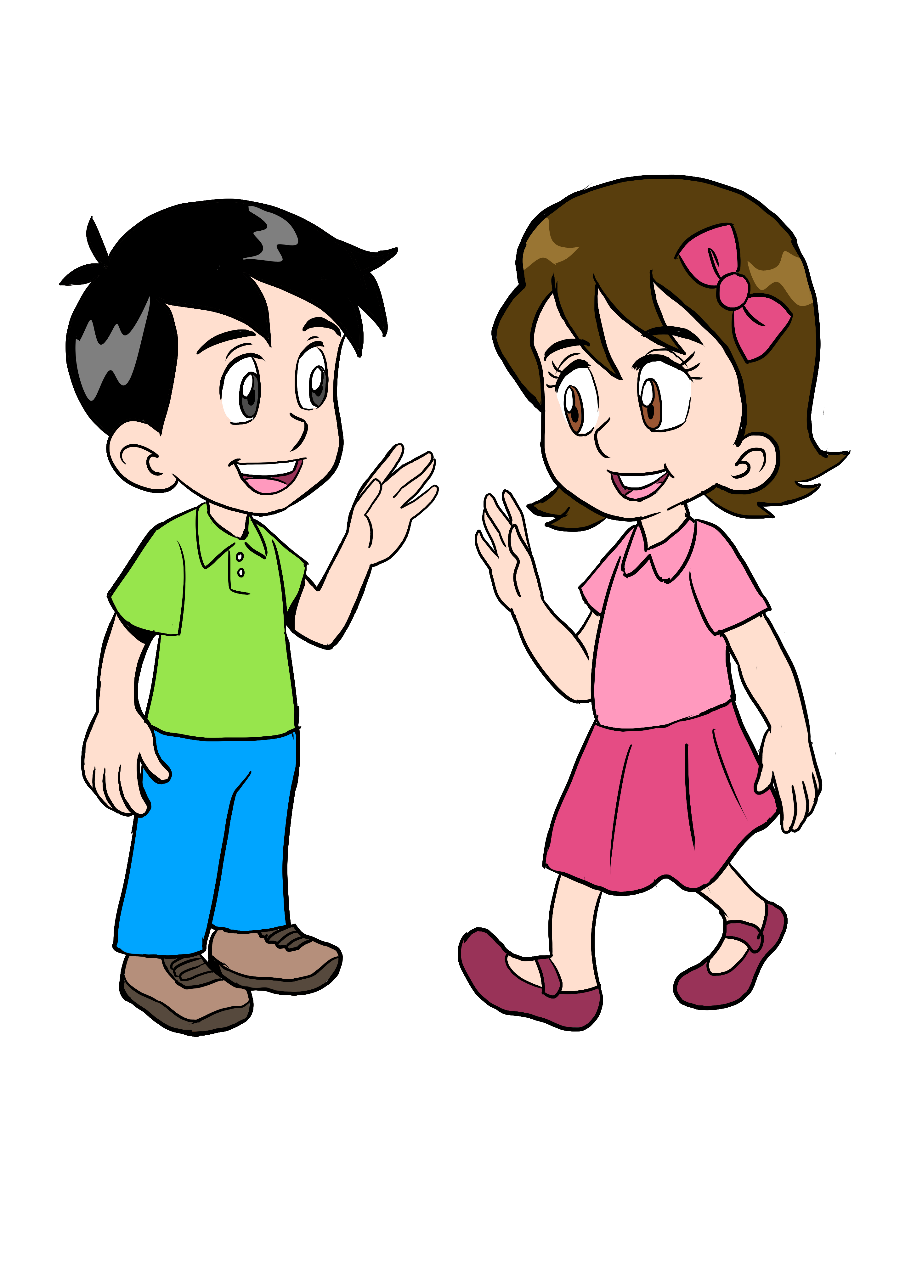 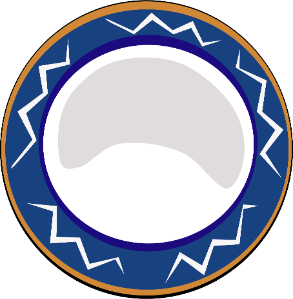 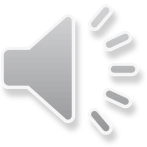 _________________________________________________________________________________________________________________________________________________
Ministry of Education-2020
Let’s practice
Read and point at (.) and (?)
Ex: Can you see my doll?
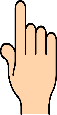 1- There’s a doll under my bed.
2- What’s under the rug?
3- I’ve got lots of English books on the shelf.
4- Where’s my pen?
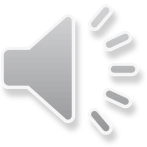 _________________________________________________________________________________________________________________________________________________
Ministry of Education-2020
Model Answer
1- There’s a doll under my bed.
2- What’s under the rug?
3- I’ve got lots of English books on the shelf.
4- Where’s my pen?
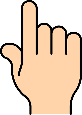 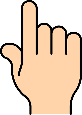 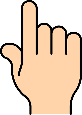 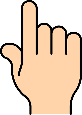 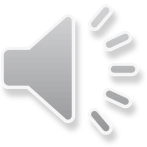 _________________________________________________________________________________________________________________________________________________
Ministry of Education-2020
Let’s practice
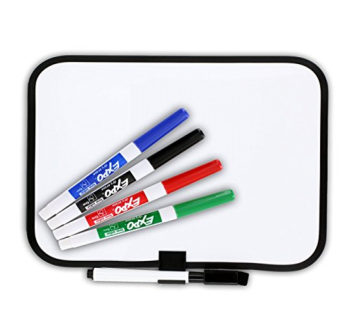 Write (.) or (?)
1- There’s a blanket on my bed 
2- Where’s the pillow 
3- Is it in the Kitchen
4- What’s in my bedroom 
5- There are lots of toys
6- His name’s Ismail
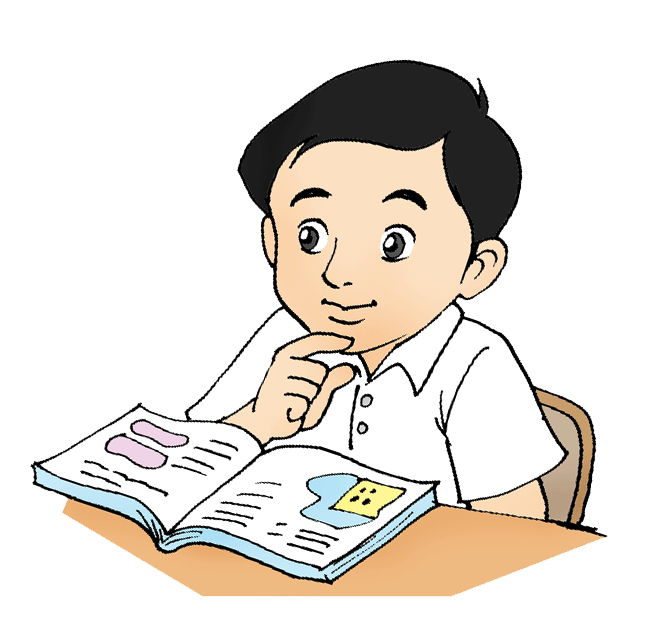 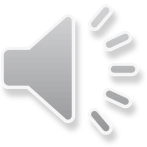 _________________________________________________________________________________________________________________________________________________
Ministry of Education-2020
Model Answer
1- There’s a blanket on my bed 
2- Where’s the pillow 
3- Is it in the Kitchen
4- What’s in my bedroom 
5- There are lots of toys
6- His name’s Ismail
.
?
?
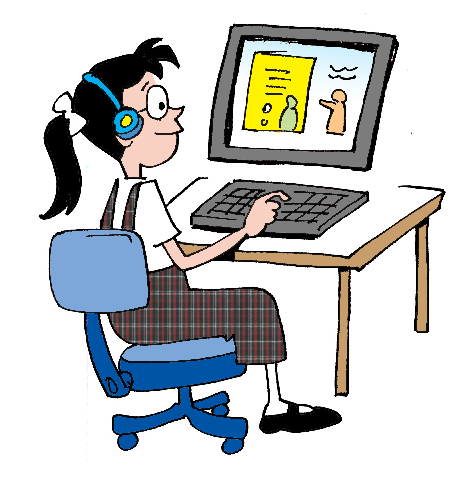 ?
.
.
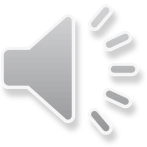 _________________________________________________________________________________________________________________________________________________
Ministry of Education-2020
Let’s practice
In your notebook, write 4 sentences about what 
is in your bedroom. Use (there’s\ there’re).
Don’t forget to answer the questions in the
 practice PPT  L6 + The Review.
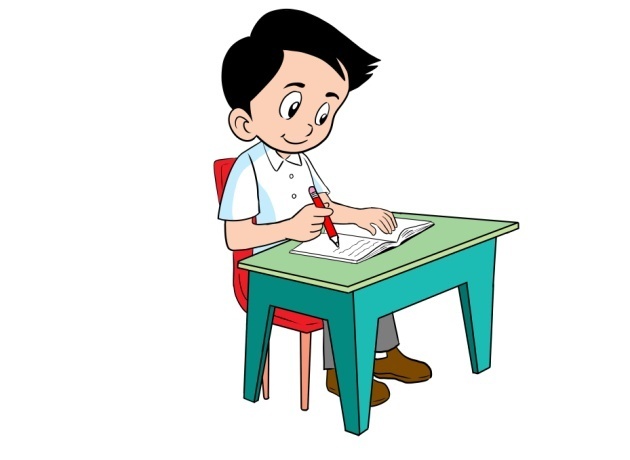 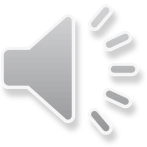 _________________________________________________________________________________________________________________________________________________
Ministry of Education-2020
Take Unit 8 quiz.
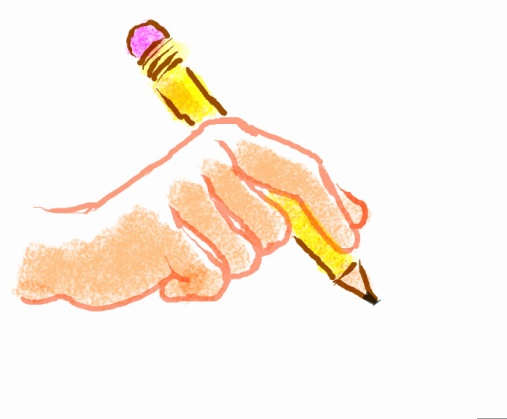 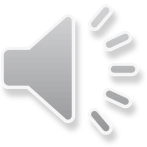 _________________________________________________________________________________________________________________________________________________
Ministry of Education-2020
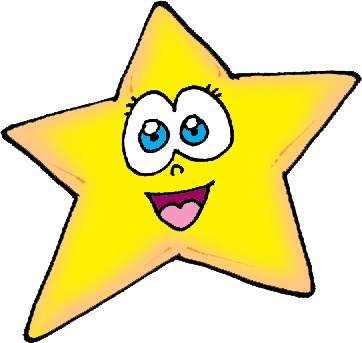 End of lesson 6
Good job dear !
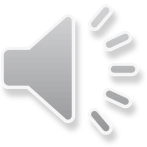 _________________________________________________________________________________________________________________________________________________
Ministry of Education-2020